[Speaker Notes: TO ADD NEW SLIDE LAYOUTS: Make sure you have the ‘Home’ tab selected at the top of the PowerPoint screen and click the down facing arrow to the right on the ‘New Slide’ button that is located in the second section. Look through the layouts shown and click on the one you would like to work on.

TO REMOVE SLIDES: Select the slide you would like to remove in the vertical window on the left side of the screen then hit the ‘Delete’ (on Mac) or the ‘Backspace’ (on PC).

TO REMOVE PAGE NUMBERS: At the top of the PowerPoint screen between ‘Home’ and ‘Design’ click on ’Insert.’ Then in the options bar just below ’Insert’ click on ’Slide Number’ which is in the same section a the ‘Text Box’ and ‘Object.’ Uncheck the box next to ‘Slide Numbers’ and click ‘Apply to All.’ 

TO ADD PAGE NUMBERS: At the top of the PowerPoint screen between ‘Home’ and ‘Design’ click on ’Insert.’ Then in the options bar just below ’Insert’ click on ’Slide Number’ which is in the same section a the ‘Text Box’ and ‘Object.’ Check the box next to ‘Slide Numbers’ and click ‘Apply to All.’]
Descriptor Based Protein Structure Representation using Triangular Spatial Relationships in 3-D
Sumi Singh, PhD.1,3, Wu Xu, PhD. 2, Vijay V. Raghavan, PhD. 1
1Center for Advanced Computer Studies, University of Louisiana, Lafayette, USA
2Department of Chemistry, University of Louisiana, Lafayette, USA
3School of Computer Science and Mathematics, University of Central Missouri, Warrensburg, USA
The Center for Advanced Computer Studies
University of Louisiana Lafayette
2
What is it all about?
Pairwise protein structure comparison has taken significant scientific research effort in last two decades. 
It all started with alignment-based comparison methods, recently there are several non-alignment based methods that have shown good potential. 
One such approach is based on shape descriptors. Protein descriptors can are local substructures.
They can effectively represent the larger protein structures.  
This representation helps in simplifying the structural comparison process.
The Center for Advanced Computer Studies
University of Louisiana Lafayette
3
What is it all about?
This work proposes protein structure representation method, Triangular Spatial Relationships in 3D (TSR 3-D). 
TSR 3-D is local-scale sensitive, reference frame insensitive, protein structure descriptor that includes the residue information. 
It can be used to establish a strict pairwise equivalence that acknowledges the pivotal role played by corresponding residues in determining protein 3-D structure. 
Protein structures represented by TSR-3D can be used for flexible non-sequential, pairwise structure comparison using local-global equivalences.
The Center for Advanced Computer Studies
University of Louisiana Lafayette
4
[Speaker Notes: They have shown to improve comparison speed but require reference frame transformations, are limited to sequential comparisons as well as lack residue information. Like any sequence independent model, these methods ignore the correspondence of residues in similarity calculation.]
Background:Steps for comparing protein structures
The Center for Advanced Computer Studies
University of Louisiana Lafayette
5
[Speaker Notes: Important to discuss a bit of where we fit in!
Range of structure far more constrained due to chemical and physical forces
No definition of an optimal 3D alignment
Random protein structure definition is not clear
Difficulty to compare totally different protein structures
Homology or analogy]
The Center for Advanced Computer Studies
University of Louisiana Lafayette
6
[Speaker Notes: Important to discuss a bit of where we fit in!
Range of structure far more constrained due to chemical and physical forces
No definition of an optimal 3D alignment
Random protein structure definition is not clear
Difficulty to compare totally different protein structures
Homology or analogy]
Define structural “Unit” in 3D
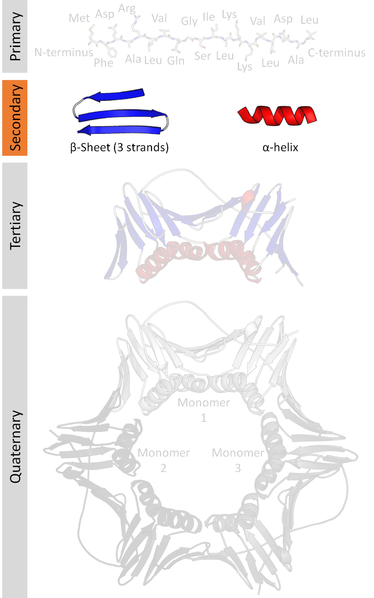 COO-
Cα (Centroid)
NH3+
Secondary Structure
An Amino Acid
The Center for Advanced Computer Studies
University of Louisiana Lafayette
7
[Speaker Notes: X,y,z coordinates for Centroid of amino acids are represented by c-alpha atom]
The Center for Advanced Computer Studies
University of Louisiana Lafayette
8
[Speaker Notes: Important to discuss a bit of where we fit in!
Range of structure far more constrained due to chemical and physical forces
No definition of an optimal 3D alignment
Random protein structure definition is not clear
Difficulty to compare totally different protein structures
Homology or analogy]
Degree of comparison between two structures
Sequential vs. Non Sequential
Global vs. Local
The Center for Advanced Computer Studies
University of Louisiana Lafayette
9
Sequential vs. non-sequential comparisons
Non-Seq
Non-Seq
Non-Seq
Non-Seq
Seq
Seq
Seq
Seq
A non-sequential alignment is an alignment where structurally similar parts are not in the same order as in the protein sequence.

Circular permutation resulted by precursor gene duplication.
The Center for Advanced Computer Studies
University of Louisiana Lafayette
10
Global vs. local comparison
Local
Global
The Center for Advanced Computer Studies
University of Louisiana Lafayette
11
The Center for Advanced Computer Studies
University of Louisiana Lafayette
12
[Speaker Notes: Important to discuss a bit of where we fit in!
Range of structure far more constrained due to chemical and physical forces
No definition of an optimal 3D alignment
Random protein structure definition is not clear
Difficulty to compare totally different protein structures
Homology or analogy]
Methods for comparing two structures
Alignment Based
Descriptor Based
The Center for Advanced Computer Studies
University of Louisiana Lafayette
13
Protein structure comparison using structural alignment
Translation
Rotation
Rotation
Lack of common frame of reference
The Center for Advanced Computer Studies
University of Louisiana Lafayette
14
d11
d12
Inter-atomic distance
3-D structures
Root-mean-square deviation (RMSD)
Distance calculation
Skeletons
Rotation
Translation
Representative points
The Center for Advanced Computer Studies
University of Louisiana Lafayette
15
[Speaker Notes: One of the two broad classes of alignment based protein structure comparison methods is inter atomic distance based method]
Intra-atomic distance
3-D structures
Skeleton
Points
Distance Matrices
Convert structure information into distance matrix.
The algorithms look for similar sub matrices with similar distance profile.
16
[Speaker Notes: Another alignment based method is intra-atomic distance based method. This method finds distance between all the atoms of the protein with respect to the seed element. Then find the similar sub matrices across the various structures.]
Challenges with alignment
The Center for Advanced Computer Studies
University of Louisiana Lafayette
11/14/17
17
[Speaker Notes: Sequence forms the backbone of the tertiary structure and should not be ignored.]
Again: What are protein structure descriptor
The protein descriptors can be described as local substructures.
These substructures effectively represent the larger protein structures.  
Descriptors allow simple representation of complex protein structures.
This representation aid in simplifying the comparison process.
The Center for Advanced Computer Studies
University of Louisiana Lafayette
18
Advantages of descriptor based methods
Non-alignment or descriptor based approaches are generally fast enough to search a large database in a real-time manner
The Center for Advanced Computer Studies
University of Louisiana Lafayette
19
Challenges with (typical) descriptor based method
The Center for Advanced Computer Studies
University of Louisiana Lafayette
20
Triangular Spatial Relationships
Protein Structure Representation
The Center for Advanced Computer Studies
University of Louisiana Lafayette
21
TSR-3D
TSR 3-D is local-scale sensitive, reference frame insensitive, protein structure descriptor that includes the residue information. 
It can be used to establish a strict pairwise equivalence that acknowledges the pivotal role played by corresponding residues in determining protein 3-D structure. 
Protein structures represented by TSR-3D can be used for flexible non-sequential, pairwise structure comparison using local-global equivalences.
The Center for Advanced Computer Studies
University of Louisiana Lafayette
22
TSR-3D
Here we demonstrate the concept of TSR-3D
The choice of structural unit
Properties of representation
Global non-sequential measure
Performance with respect to benchmark
The Center for Advanced Computer Studies
University of Louisiana Lafayette
23
F(Ai2)-> l2
PBD ID: 1R0P
Label2 := 5
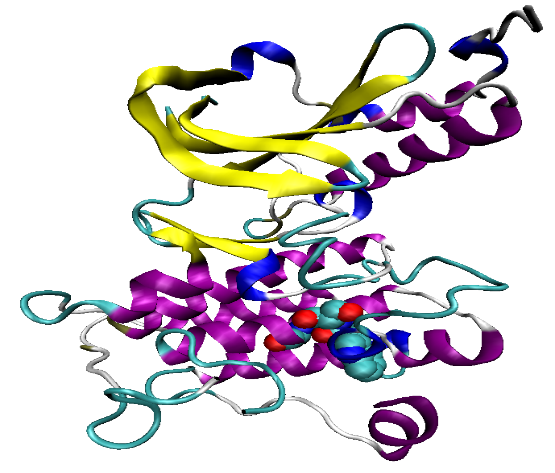 D12
F(Ai3)-> l9
θ3
Label3 := 9
Ai2
F(Ai1)-> l5
Label1:= 2
Assign labels to amino acids in triple
AminoAcid ∈ A;  l1, l2, l3, .., l20 ∈ A ; F : A  Z+
Ai 3
Ai1
Generate all possible triples of amino acids present in the protein structure-sequence. Each amino acid An  in the triple is represented by the (x, y, z) coordinate of centroid (Cα ). Superscript 1, 2, 3 represent the position of amino acid in the sequence. The subscript i represent the (ith) triple under consideration.
K=f3-D(Quintuple3-D)
Perform rule based label arrangement in every triple (i)
Calculate 
Key
Label1, Label2, Label3  represent 1st, 2nd and 3rd vertices of  the triangle formed by a triple of amino acid after rule based label arrangement. The representative  Angle Θ3 and Length D12  are calculated based on these labels.
Key (K) value (V) pair where value is the number of times that key occurs in the protein
The Center for Advanced Computer Studies
University of Louisiana Lafayette
24
[Speaker Notes: What is triangular spatial relationships?]
Choice of structural unit
H
COO-
Cα (Centroid)
NH3+
Approximate the residue by limiting its 
representation to coordinates of Cα atom
Assign a unique ID or Label to each residue
R
The Center for Advanced Computer Studies
University of Louisiana Lafayette
25
Non-homogeneous feature space transformation
Label1
A triple is given by a point in the feature space.
D
Label2
Triple
θ
Label3
The Center for Advanced Computer Studies
University of Louisiana Lafayette
26
[Speaker Notes: Feature from each patch must be a good descriptor of its shape.
Transforms a Patch to non-homogenous feature space -> (S) of dimension m, where m is the number of features selected.]
Desirable properties
K=f3-D(Quintuple3-D)
The Center for Advanced Computer Studies
University of Louisiana Lafayette
27
Properties
Deterministic
Scale Sensitive
θ1
g*θ1
D
g*D
The Center for Advanced Computer Studies
University of Louisiana Lafayette
28
[Speaker Notes: Quintuples are ISOMORPHIC with exception of rotation, translation]
Translation/rotation invariance
Translation
P
P
PT
PR
Rotation
All the keys remain unchanged
Translation + Rotation
P
PTR
The Center for Advanced Computer Studies
University of Louisiana Lafayette
29
Statistical measure for global non-sequential similarity
Generalized Jaccard Similarity for pair wise similarity
A is multiset of keys in protein p1
B is multiset of keys in protein p2
J(p1,p2)=|A∧B|/|A∨B|
Where 
|A∧B| is equivalent to minimum count of keys in (A),(B) 
|A∨B| is equivalent to maximum count of keys in (A),(B)
The Center for Advanced Computer Studies
University of Louisiana Lafayette
30
Statistical significance of similarity score
Given in units of standard deviation. 
This can be used as a method of discriminating native folds from others. 
Test for non-homology.
The Center for Advanced Computer Studies
University of Louisiana Lafayette
31
Comparison FATCAT
FATCAT
TSR 3-D
Global
Global
Against FATCAT benchmark protein of lengths 40 to 400 amino acids long.
Similarity values belong to same population distribution.
The Center for Advanced Computer Studies
University of Louisiana Lafayette
32
Conclusion
TSR-3D for protein structure representation.
Descriptor based non-sequential local-global protein structure comparison. 
TSR 3-D algorithm is deterministic, sensitive to scaling, but invariant to rotation and translation.
The Center for Advanced Computer Studies
University of Louisiana Lafayette
33
Future work
Use this representation for fast database searches
Structural motif discovery
Classification of proteins based on structural domains
The Center for Advanced Computer Studies
University of Louisiana Lafayette
34
Thank you
The Center for Advanced Computer Studies
University of Louisiana Lafayette
35